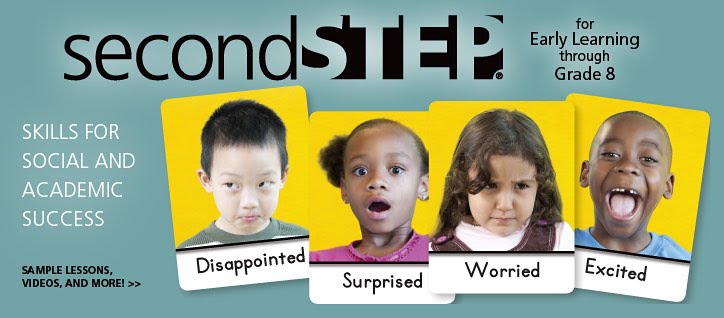 Second Step: Promoting Healthy Lifestyles
Craig Dollins
Sandy Hartmann
[Speaker Notes: Sandy and Craig]
RAMP Certification
During the 2016-2017 school year Miles Elementary submitted for RAMP certification from the American School Counseling Association (ASCA) and achieved this status. 
One of only 650 schools nationally.
As of 2016, there were only 9 total RAMP certified schools in the state of Kentucky.
[Speaker Notes: Craig]
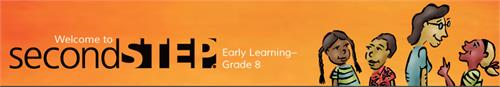 [Speaker Notes: Promotes:  School Success, school connectedness, and a safe and respectful school climate
Prevents: problem bx, poor rejection, impulsivity, anti social bx, and low academic achievement
Through the development of: self regulation, social emotional competencies and school connectedness.
This program has been studied in multiple the United States and multiple countries, of various age groups, socio economic status, racial backgrounds, and geographic settings.
In 2015 Columbia University evaluated the cost benefit for SEL and Second step was one of the program evaluated. The programs had an 11 dollar return for every one dollar spent.]
Grades for which it is designed= Pre K-8th grade
Time= Less than 90 minutes a week.
 Duration of the program= 22 weeks (3-4 Units)
Frequency of the program= Daily
[Speaker Notes: One 30-45 guidance lesson a week depending on grade level
4 follow-up lessons conducted by teachers.]
Curriculum
Skills for Learning
Empathy
Emotion Management 
Problem Solving
[Speaker Notes: Craig]
Skills for Learning & Empathy
Skills to achieve in school
Identify & understand their own feelings.
Understanding other’s perspectives
Showing Compassion
[Speaker Notes: Skills for learning include listening with attention, assertiveness and self talk.
Skills for empathy include being able to identify how others are feeling, and identify a time we felt that way too, so we can show compassion- empathy in action.]
Emotion Management
Recognize how strong feelings affect their brains & bodies.
Calm down using the calm down steps.
Stop- Use your stop signal
Name the feeling
Calm down-
Positive Self-Talk 
Deep Breathing Exercises
Counting
[Speaker Notes: Craig]
Problem Solving Skills
Calm down before trying to solve problems, using the Calming-Down Steps
Apply the first two steps of the Second Step Problem-Solving Steps
Make a plan, breaking down a big task into smaller more manageable parts.
[Speaker Notes: Sandy

Steps to Calming down:
Put you hands on your tummy
Say Stop
Name your feeling
Take Belly Breaths

Second Step Problem Solving Steps
S: Say the Problem- they will learn to use words to describe rather than acting in a mean aggressive ways
T: Think of Solutions: Come up with multiple solutions to a problem, rather than acting on the first idea that comes to mind
E: Explore consequences: think about what could happen, both positive and negative consequences
P: Pick the best solution: best meet prosocial goals]
Sample Following Through Lesson
[Speaker Notes: 5-10 minute daily lessons]
Home Link
[Speaker Notes: Craig]
Building Demographics
[Speaker Notes: Craig]
Cost
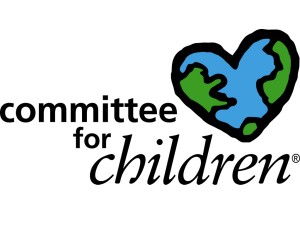 [Speaker Notes: What’s included in the kits?
4 hour on-line training for counselors and teachers
How to set up the program at your school
Helpful tools to evaluate your lessons
Home Links
Follow Through Lessons
Detailed lessons
Depending on the grade level: puppets, dvds, and songs to reinforce the skills]
Measurement & Outcomes
Attendance data
MAP scores
Discipline referrals
K-Prep scores
Star Reading Scores
Ready & Resilient Poll (Tier 2)
Pre-Test/Post-Test
[Speaker Notes: Craig]
Thanks for your time 
For more information on the Second Step Program:

Committee for Children
www.cfchildren.org/second-step